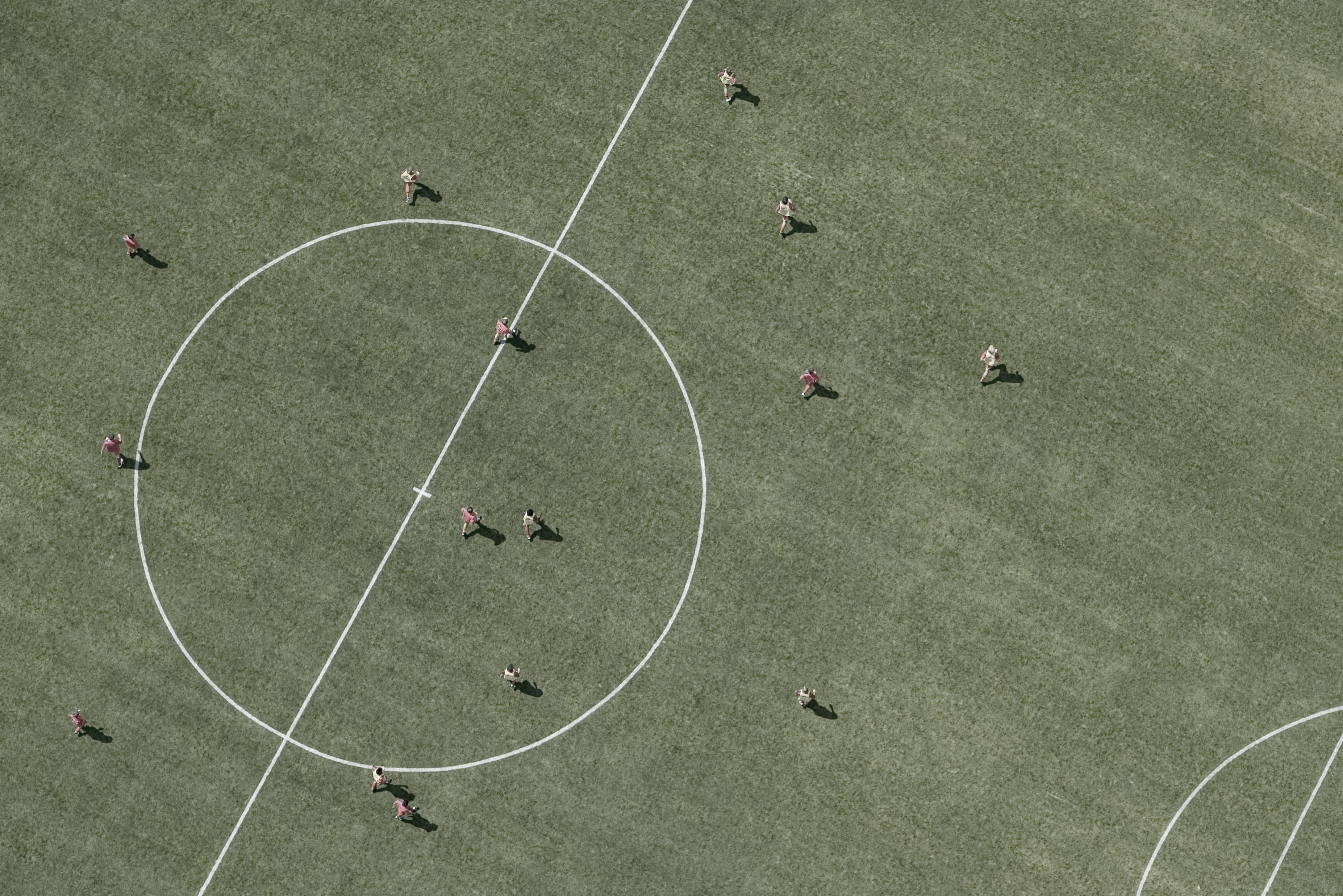 Sports Event Proposal Presentation Template Example
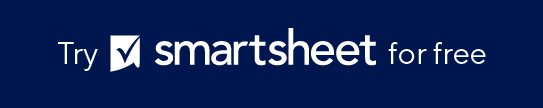 Soccer Academy Event Proposal
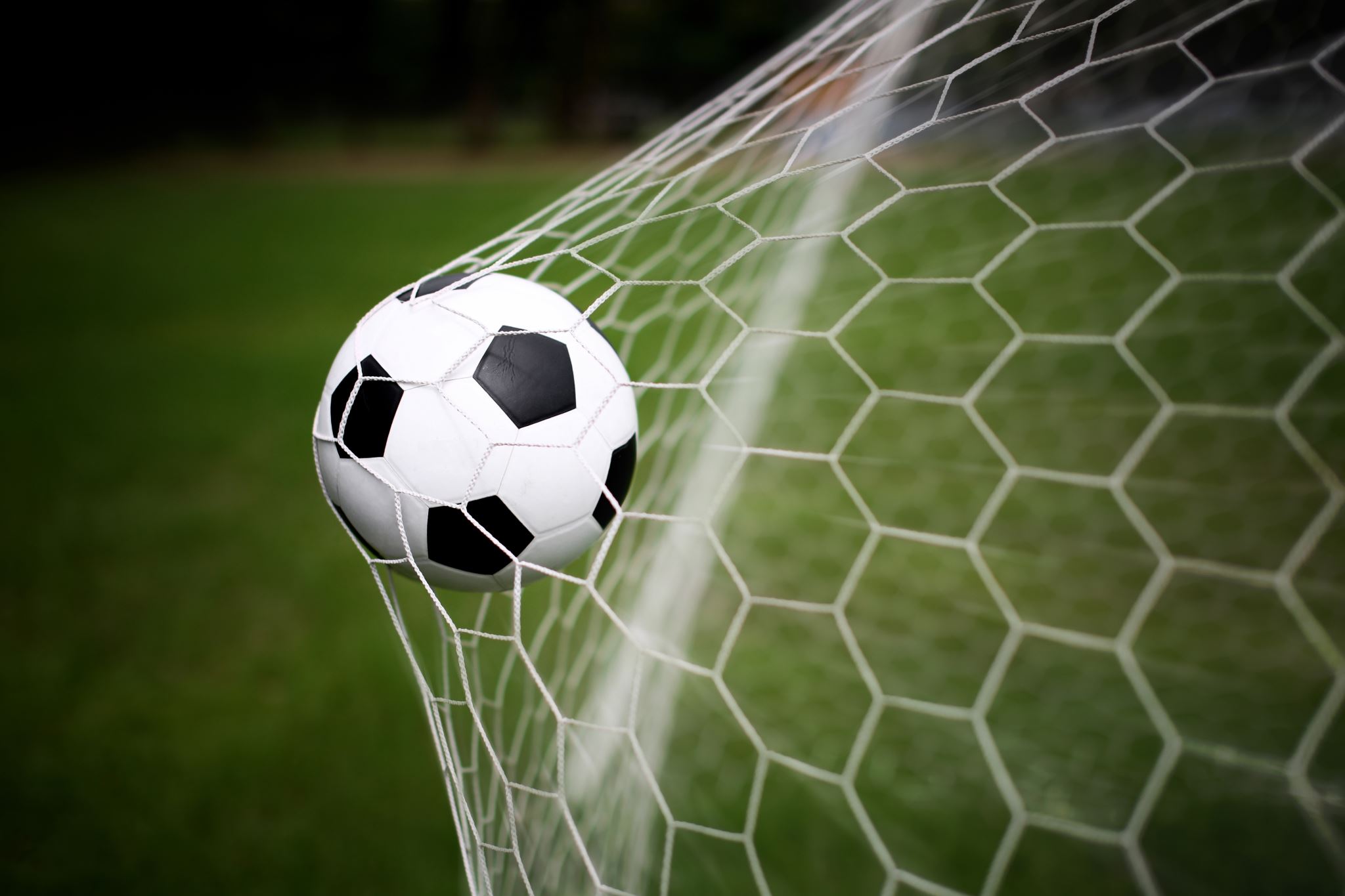 Youth Soccer Skills Camp
Event Date: July 15-20, 20XX
Event Location: Greenfield Sports Complex
Organization: Greenfield Soccer Academy
GREENFIELD SOCCER ACADEMY
Replace with image related to your event.
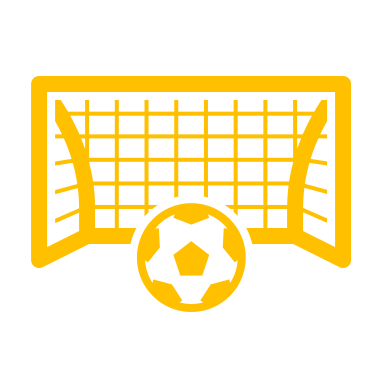 CONTENTS
1
5
SPONSORSHIP OPPORTUNITIES (Optional depending on audience)
EVENT OVERVIEW
6
LOGISTICS AND PLANNING
2
EVENT DETAILS
7
BUDGET AND FINANCIALS
3
EVENT HIGHLIGHTS
8
4
MARKETING AND PROMOTION
RISK MANAGEMENT
9
CONCLUSION AND CALL TO ACTION
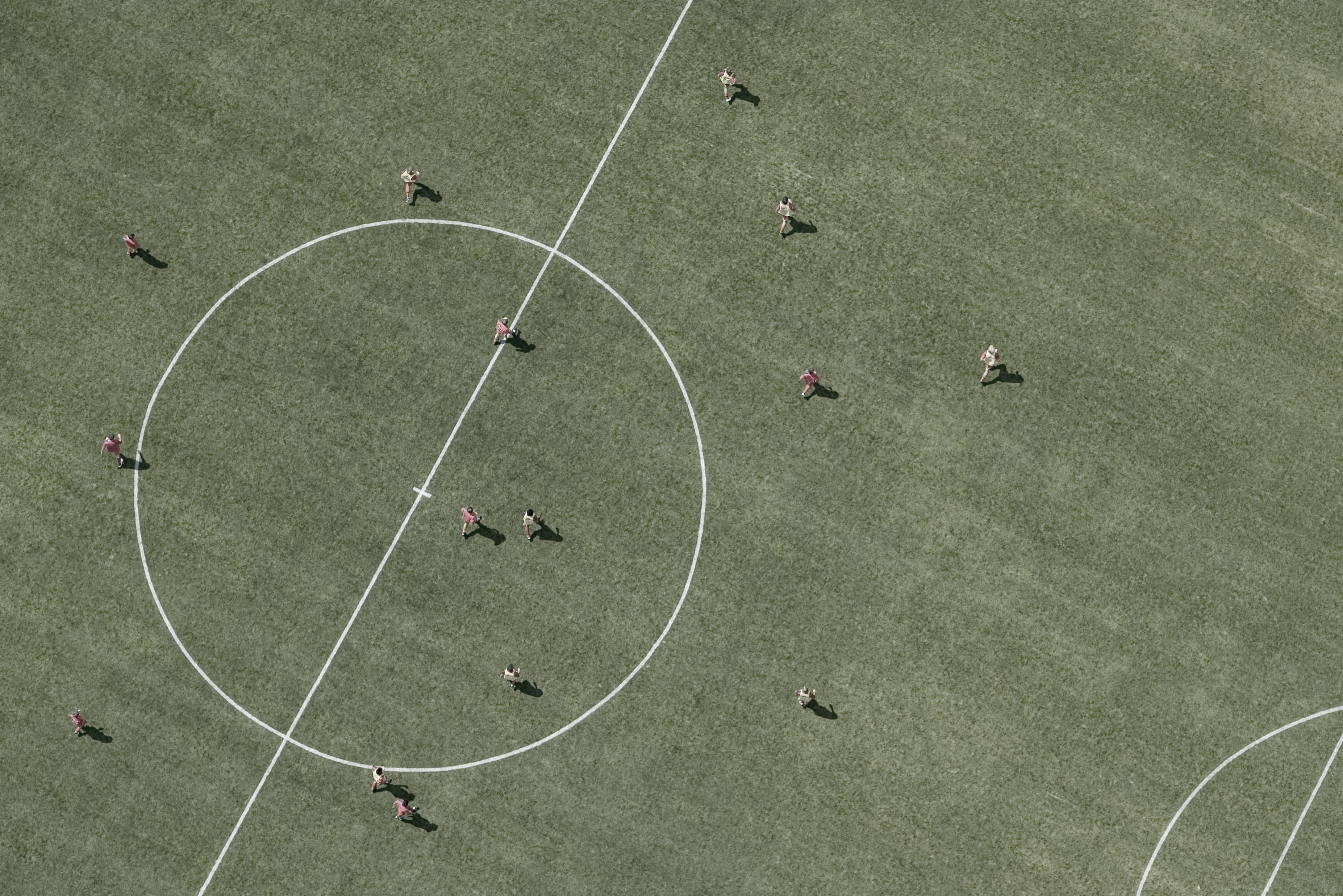 1. EVENT OVERVIEW
Event Name: Greenfield Soccer Academy Youth Skills Camp
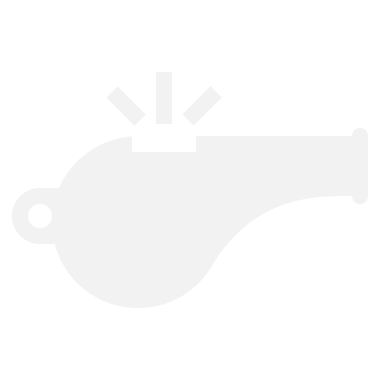 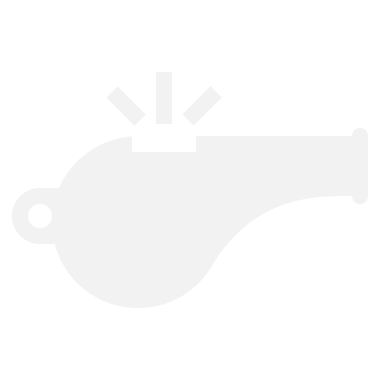 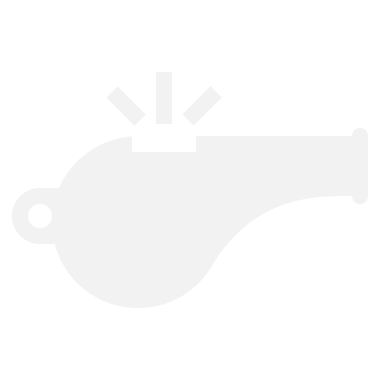 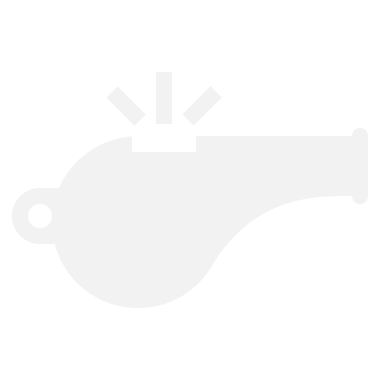 Purpose: To develop soccer skills and promote physical fitness among youth participants.
Objectives:
Enhance soccer techniques and game understanding
Promote teamwork and sportsmanship
Provide a fun and engaging environment for young athletes
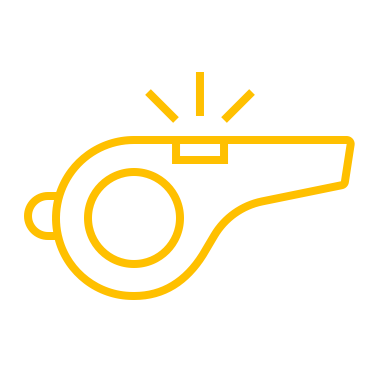 Tagline: "Kick, Learn, Grow"
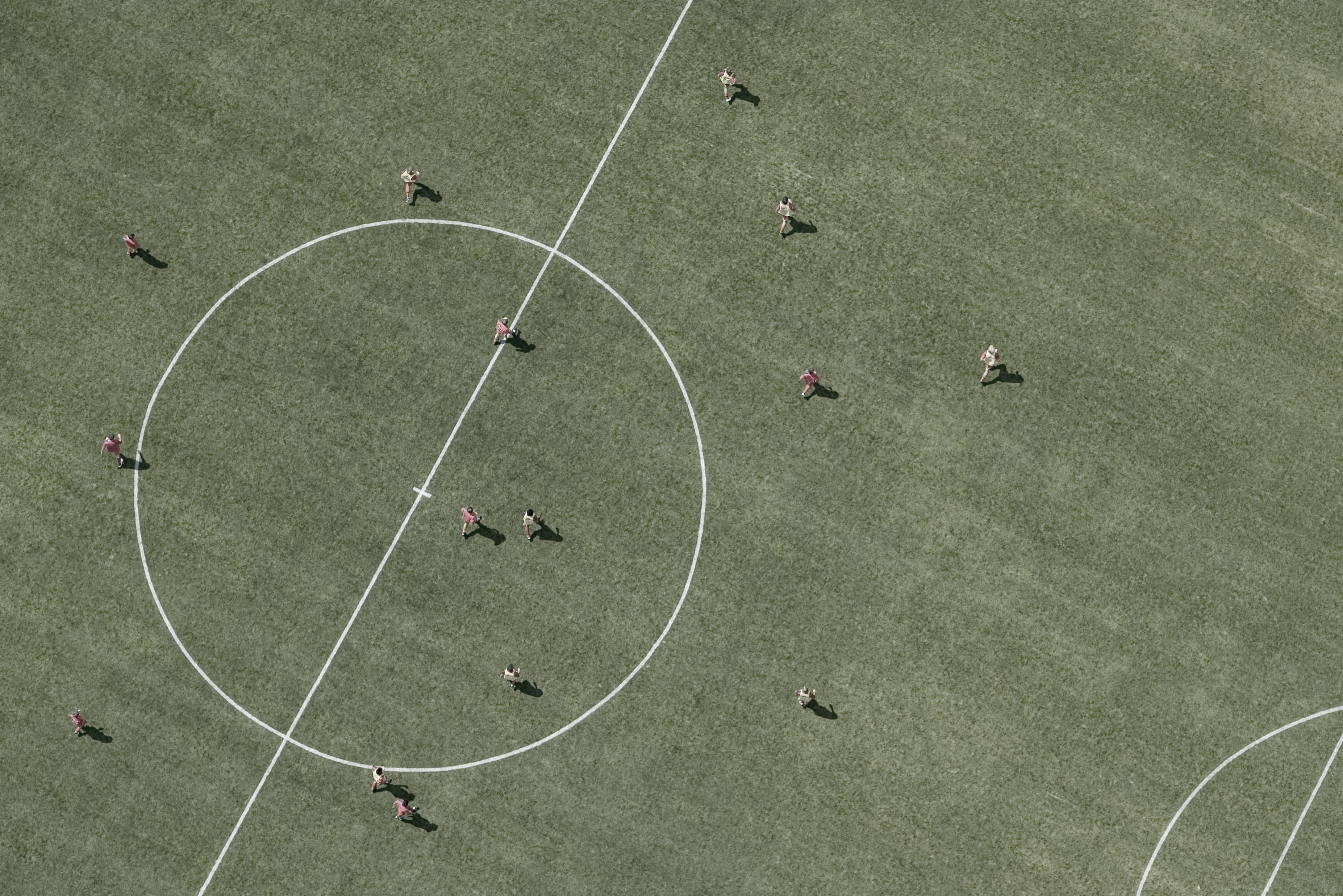 2. EVENT DETAILS
Date and Time: July 15-20, 20XX | 9:00 AM - 4:00 PM
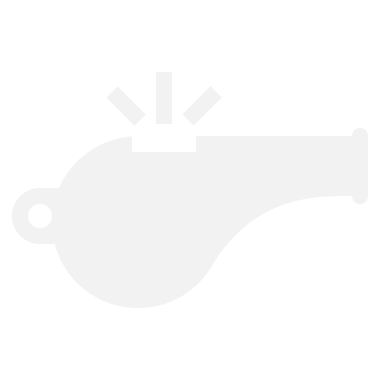 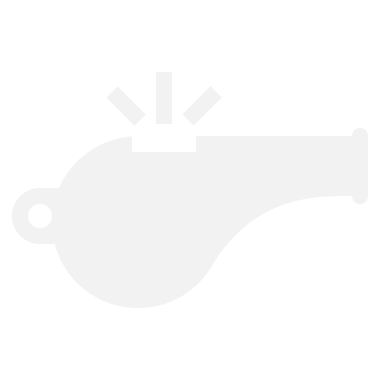 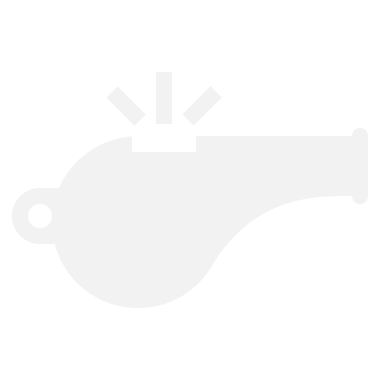 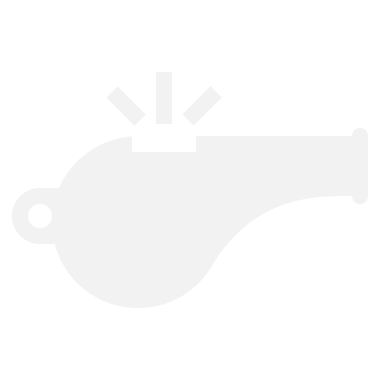 Venue: Greenfield Sports Complex, 123 Soccer Lane, Greenfield
Participants: Boys and girls aged 8-16
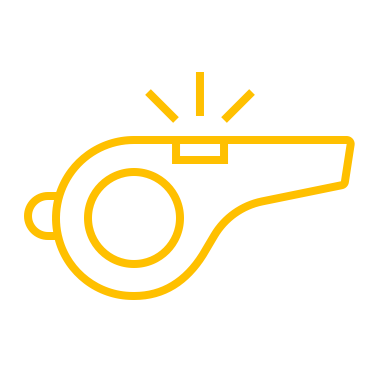 Event Schedule:
Day 1: Registration, Orientation, Basic Drills
Day 2: Passing and Dribbling Skills
Day 3: Shooting Techniques and Defense Strategies
Day 4: Teamwork Exercises and Mini-Games
Day 5: Advanced Skills and Strategy Sessions
Day 6: Final Tournament and Award Ceremony
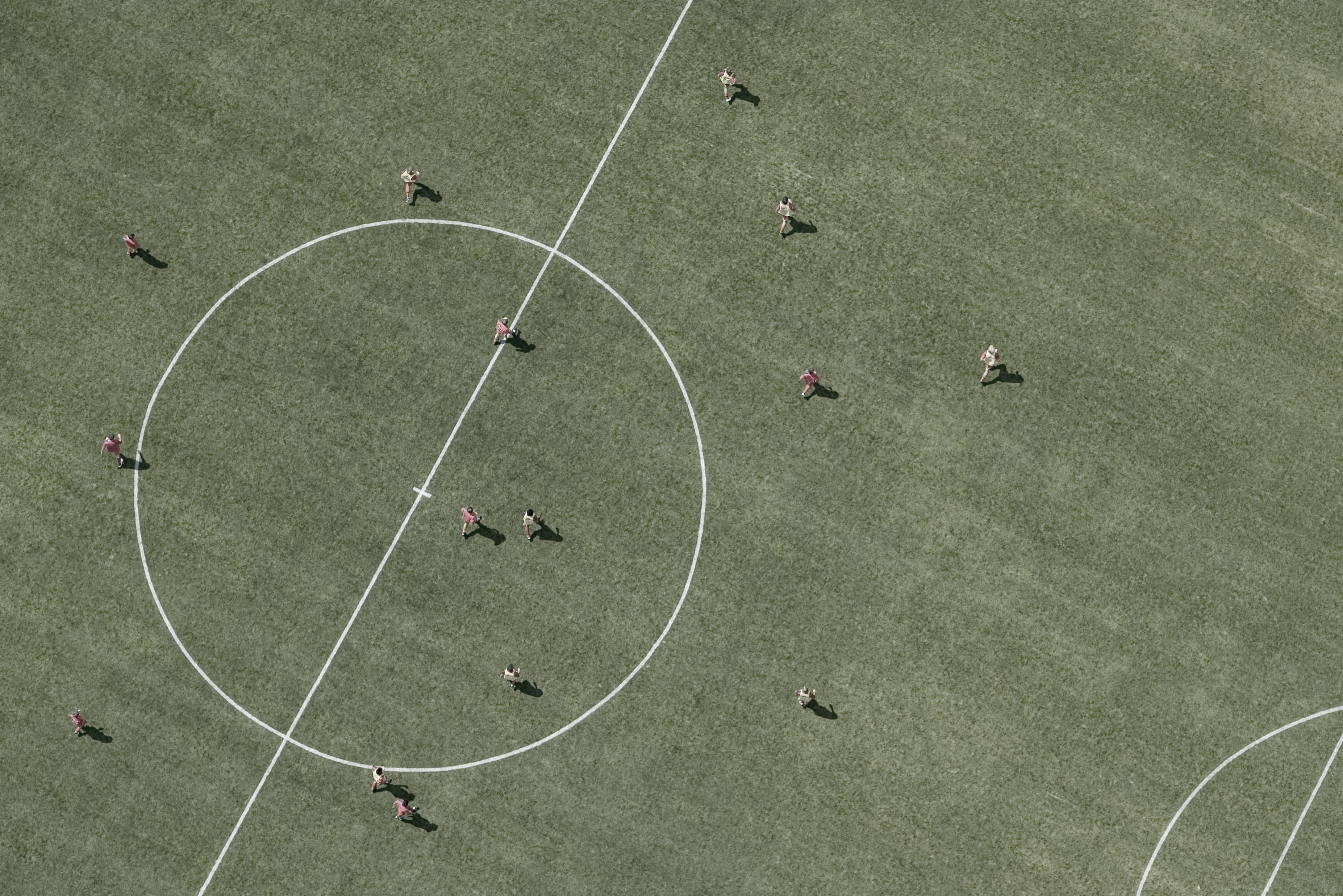 3. EVENT HIGHLIGHTS
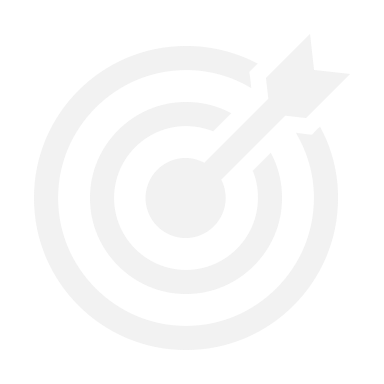 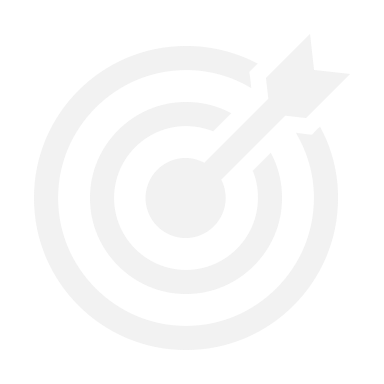 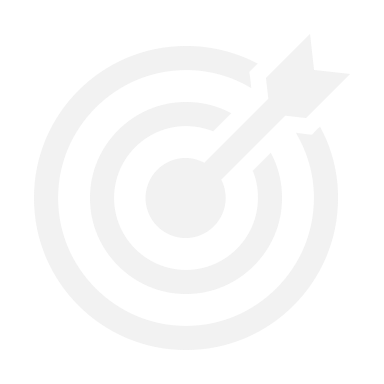 Key Attractions: 
Special guest appearances by professional soccer players
Personalized coaching from certified trainers
Fun activities including skill challenges and friendly matches
Unique Selling Points: 
Comprehensive training program tailored to different skill levels
Focus on both physical and mental aspects of soccer
Opportunity to be scouted for local youth leagues
Past Successes: Last year's camp saw a 95% satisfaction rate from participants and parents.
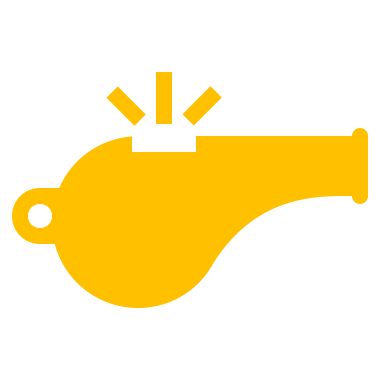 4. MARKETING AND PROMOTION
5. SPONSORSHIP OPPORTUNITIES (Optional depending on audience)
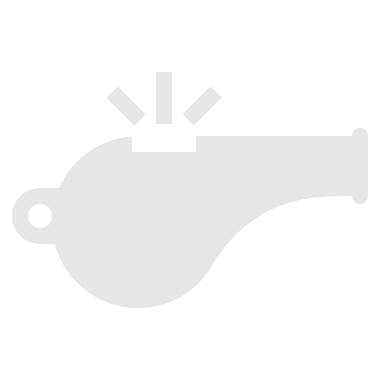 6. LOGISTICS AND PLANNING
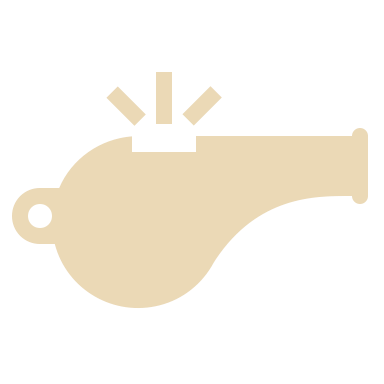 7. BUDGET AND FINANCIALS
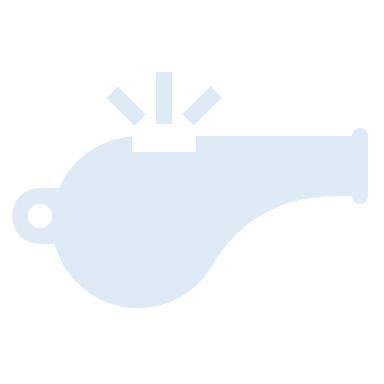 8. RISK MANAGEMENT
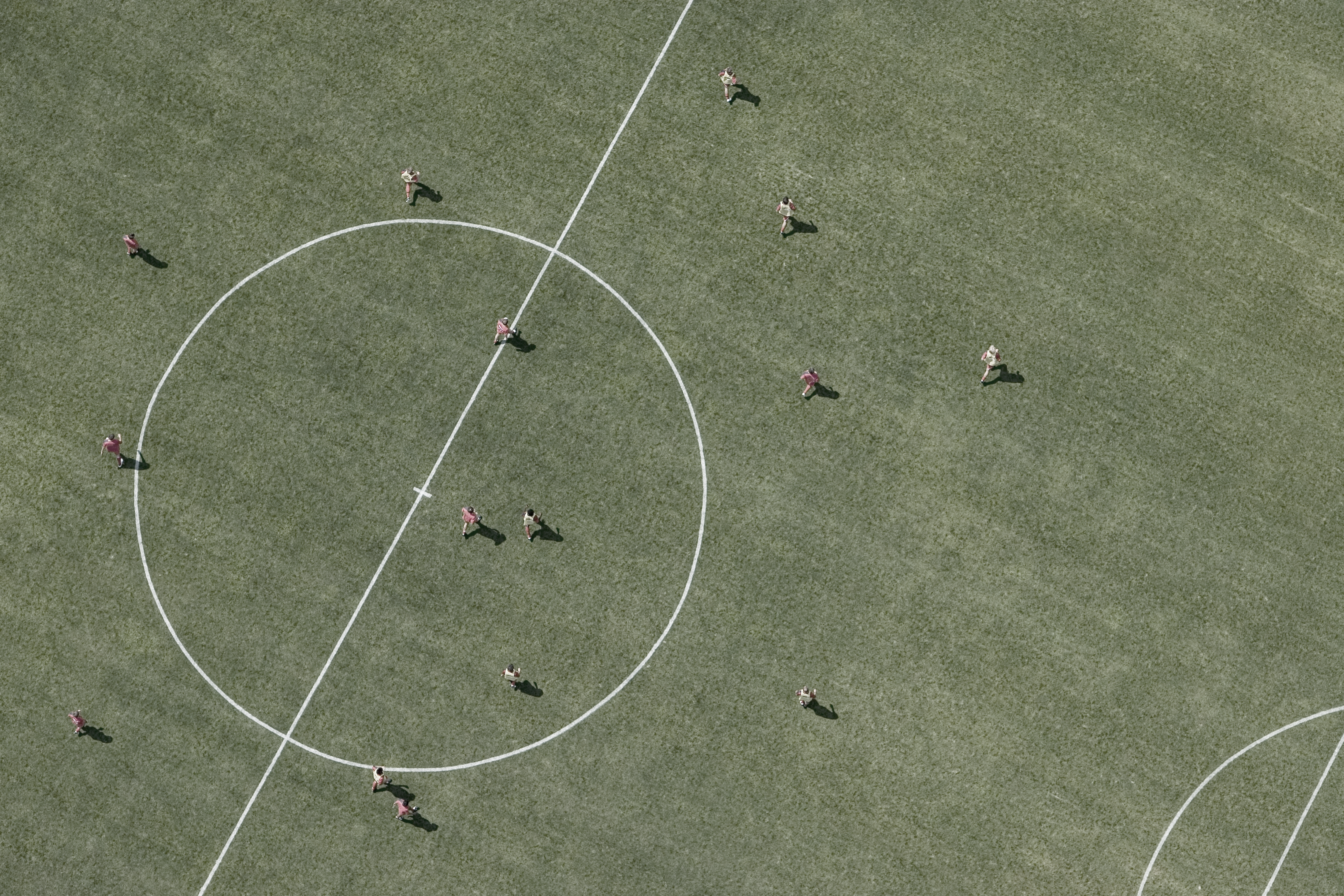 9. CONCLUSION AND CALL TO ACTION
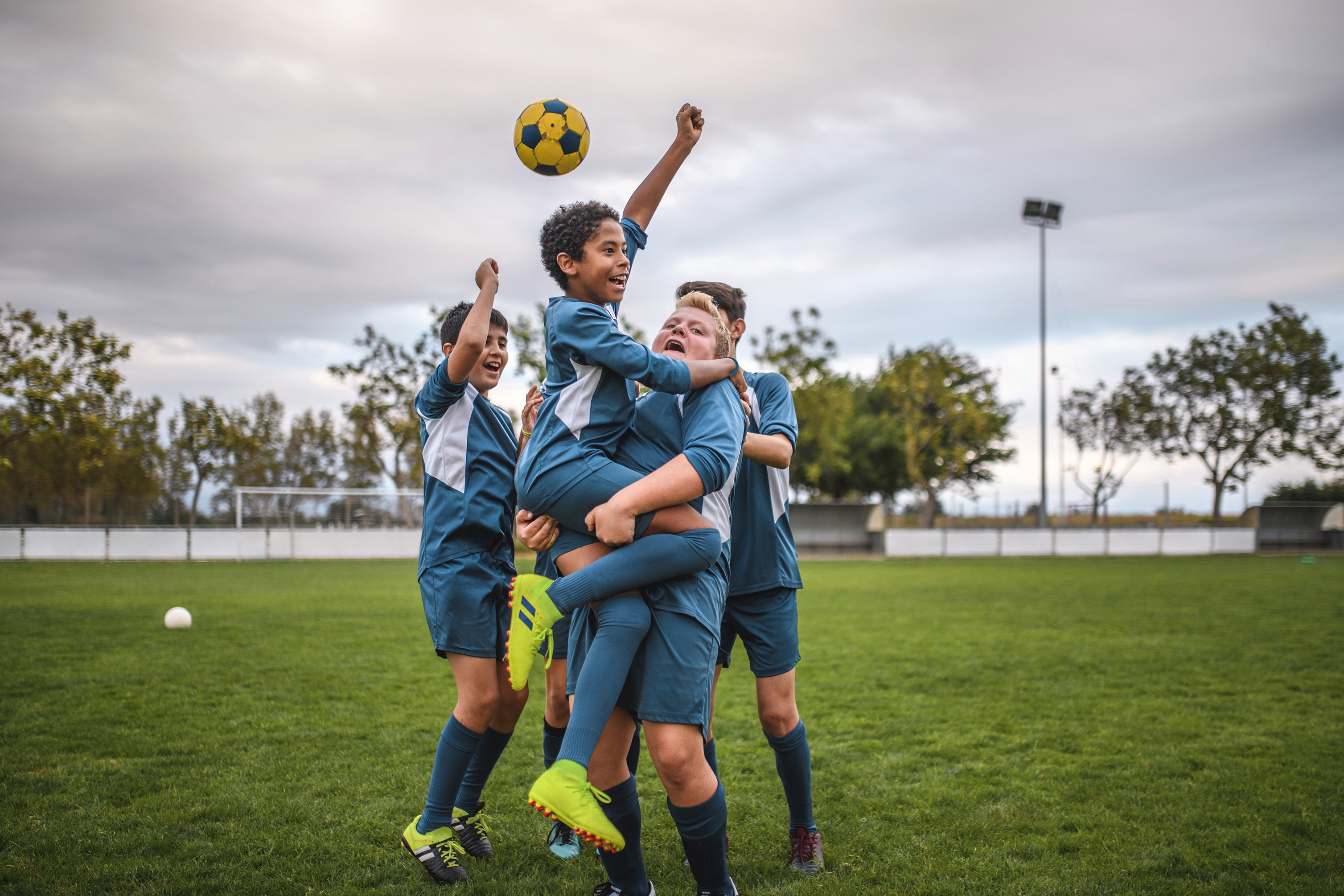 Summary: The Greenfield Soccer Academy Youth Skills Camp is an excellent opportunity for young athletes to develop their skills, make new friends, and enjoy the sport of soccer in a supportive environment.
Call to Action: Join us in making this event a success! Register your child today or become a sponsor and support our community's youth.
GREENFIELD SOCCER ACADEMY
SOCCER ACADEMY EVENT PROPOSAL
Youth Soccer Skills Camp